Representing data: Two Way Tables with ratio and fractions.
Intelligent Practice
Silent 
Teacher
Narration
Your Turn
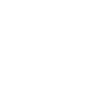 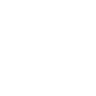 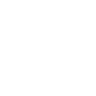 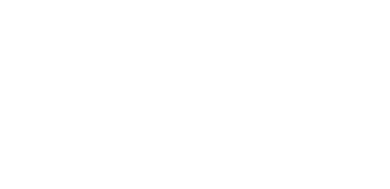 Example
For more videos visit mrbartonmaths.com/videos
Worked Example
Your Turn
120 students in total.
There are 12 more boys than girls altogether.
The ratio 	Maths : English= 2 : 3
Half as many girls have Maths as have English.
120 students in total.
There are 18 more boys than girls altogether.
The ratio 	Maths : English= 3 : 2
Half as many girls have Maths as have English.
@mathsmrgordon
Worked Example
Your Turn
120 students in total.
There are 12 more girls than boys altogether.
The ratio 	Maths : English= 2 : 3
Half as many girls have Maths as have English.
120 students in total.
There are 18 more boys than girls altogether.
The ratio 	Maths : English= 3 : 2
Half as many girls have Maths as have English.
@mathsmrgordon
120 students in total.
There are 8 more boys than girls altogether.
The ratio 	Maths : English= 2 : 3
A third as many girls have Maths as have English.
240 students in total.
There are 16 more boys than girls altogether.
The ratio 	Maths : English= 2 : 3
A third as many girls have Maths as have English.
240 students in total.
There are 16 more boys than girls altogether.
The ratio 	Maths : English= 2 : 3
A third as many girls have English as have Maths.
120 students in total.
There are 16 more boys than girls altogether.
The ratio 	Maths : English= 3 : 1
A third as many girls have English as have Maths.
120 students in total.
There are 16 more boys than girls altogether.
The ratio 	Maths : English= 2 : 3
A third as many girls have English as have Maths.
120students in total.
There are 16 more boys than girls altogether.
The ratio 	Maths : English= 3 : 2
A third as many girls have English as have Maths.
@mathsmrgordon
120 students in total.
There are 8 more boys than girls altogether.
The ratio 	Maths : English= 2 : 3
A third as many girls have Maths as have English.
240 students in total.
There are 16 more boys than girls altogether.
The ratio 	Maths : English= 2 : 3
A third as many girls have Maths as have English.
240 students in total.
There are 16 more boys than girls altogether.
The ratio 	Maths : English= 2 : 3
A third as many girls have English as have Maths.
120 students in total.
There are 16 more boys than girls altogether.
The ratio 	Maths : English= 3 : 1
A third as many girls have English as have Maths.
120 students in total.
There are 16 more boys than girls altogether.
The ratio 	Maths : English= 2 : 3
A third as many girls have English as have Maths.
120students in total.
There are 16 more boys than girls altogether.
The ratio 	Maths : English= 3 : 2
A third as many girls have English as have Maths.
@mathsmrgordon